SETTING HEALTHY BOUNDARIES
[School or Class Name]
This presentation was developed by the National White Collar Crime Center under grant # 2020-VT-BX-K001, awarded by the Office for Victims of Crime, Office of Justice Programs, U.S. Department of Justice. The opinions, findings, and conclusions or recommendations expressed in this presentation are those of the contributors and do not necessarily represent the official position of the U.S. Department of Justice.
LEARNINGOBJECTIVES
Expand awareness of healthy boundaries and how to incorporate healthy boundaries into in person and virtual interactions
1
2
Identify five ways to establish healthy boundaries
[Speaker Notes: Materials for this meeting: Safe or Sus activity.]
Warm-Up or Ice Breaker
Start with a warm-up or icebreaker activity to get the discussion going!
[Speaker Notes: Choose an icebreaker or activity to help students get to know each other better.]
BACKGROUND
INFORMATION
WHAT YOU NEED TO KNOW
A boundary is a rule or guideline that defines what we are comfortable with and how we expect to be treated by others. Boundaries can also help us understand what partners, friends, family members, and others are comfortable with.

Healthy boundaries are essential to healthy relationships. It is a way to show that we know and understand our limits and ensure that our limits are clearly communicated.
[Speaker Notes: A boundary is a rule or guideline that defines what we are comfortable with and how we expect to be treated by others. Boundaries can also help us understand what partners, friends, family members, and others are comfortable with.
Healthy boundaries are essential to healthy relationships. It is a way to show that we know and understand our limits and ensure that our limits are clearly communicated.]
Boundaries can be divided into three categories:
Emotional boundaries protect your mental health and well-being.
Physical boundaries allow each person in a relationship to know how much personal space the other person needs to feel most comfortable.
Digital boundaries define what is and is not ok when it comes to online interactions.

Setting boundaries is important in all relationships - romantic or dating relationships, friends, peers, family members, employers, and other non-romantic relationships.
[Speaker Notes: Boundaries can be divided into three categories: emotional, physical, and digital.
Emotional boundaries protect your mental health and well-being.
Physical boundaries allow each person in a relationship to know how much personal space the other person needs to feel most comfortable.
Digital boundaries define what is and is not ok when it comes to online interactions.

Setting boundaries is important in all relationships - romantic or dating relationships, friends, peers, family members, employers, and other non-romantic relationships.]
Healthy boundaries should be based upon trust, mutual respect, consent, clear communication, and balanced relationships, among other concepts that may be important to the individuals involved in the relationship.

An employer who “crosses a boundary” might be doing something illegal, such as not providing state-mandated breaks, not paying for overtime, confiscating identification documents, or failing to provide protective equipment. These types of violations should be reported to proper authorities, including supervisors, local labor tip lines, the Better Business Bureau, and local law enforcement.
[Speaker Notes: Healthy boundaries should be based upon trust, mutual respect, consent, clear communication, and balanced relationships, among other concepts that may be important to the individuals involved in the relationship.
An employer who “crosses a boundary” might be doing something illegal, such as not providing state-mandated breaks, not paying for overtime, confiscating identification documents, or failing to provide protective equipment. These types of violations should be reported to proper authorities, including supervisors, local labor tip lines, the Better Business Bureau, and local law enforcement.]
DISCUSSION
Think about boundary setting in terms of romantic relationships and other relationships (like family members, friends, or even employers) – how is it similar, and how is it different? 
How would you respond when your boundaries are repeatedly crossed in a way that makes you feel uncomfortable or unsafe?
How do you communicate with someone you know when they cross the line?
How does it make you feel when one of your boundaries is crossed?
How do you check in with yourself to know when a boundary is crossed?
What does boundary setting mean to you?
Are there ways in which technology can help us set healthy boundaries?
How are boundaries and respect connected?
How do you think that setting boundaries is comparable or related to consent?
How do you feel about setting boundaries with adults who are only a few years older than you? Would that be more difficult than setting boundaries with younger peers? Why or why not?
[Speaker Notes: Choose a few of these questions to cover with your team.]
LEARNING 
IN ACTION
TAKE WHAT YOU’VE LEARNED AND APPLY IT
SAFE or SUS
[Speaker Notes: Safe or Sus: Review the short scenarios on the handout. Students can categorize activities based upon whether they think the behavior is “safe” - nothing to worry about - or “sus” - suspicious, something that violates boundaries and trust in a relationship.

For each scenario, ask: Is this a physical, emotional, or digital boundary?]
Bailey and Cody have been dating for a couple weeks. Cody asks Bailey to send revealing pictures of herself, but Bailey isn’t comfortable with Cody’s request. At first, Bailey ignored Cody’s requests or changed the subject, but recently Cody has become more insistent that it will make them closer and is something his friends’ girlfriends do for them.

Parker has had a crush on Noor since their freshman year. This year, he decided that he wants to finally ask her out and hopes that she’ll be his girlfriend by junior prom. Noor kindly turns him down but offers to hang out with him in a group setting with their mutual friends. Parker is a little embarrassed but decides to keep trying. He continues to ask Noor out, sometimes in front of their friends, hoping she’ll eventually say yes. To get Noor’s attention, Parker tags Noor in his social media posts in the hopes of receiving a response. Noor is very uncomfortable and starts avoiding social events and activities when she knows Parker will also be there.

Tenth graders Sophie and Priya have been best friends since sixth grade. They carpool to school together every day and sit by each other in the cafeteria. Priya made the jazz band this year, and the extra practices and rehearsals mean Priya and Sophie have less time to spend together. When Priya’s jazz band friends invited her to join them for lunch, she was worried that Sophie would feel left out, so she asked them if Sophie could join too. Priya’s new friends were excited to get to know Sophie better.
[Speaker Notes: Safe or Sus: Review the short scenarios on the handout. Students can categorize activities based upon whether they think the behavior is “safe” - nothing to worry about - or “sus” - suspicious, something that violates boundaries and trust in a relationship.

For each scenario, ask: Is this a physical, emotional, or digital boundary?]
Avery is a member of the LGBTQ+ community and has found a great group of friends online with similar backgrounds. Avery’s family knows about their sexual orientation but are not very supportive. Sometimes they say mean things and refer to Avery by their birth name. When this happens, Avery usually tells their online friends about it, seeking understanding and advice, because many of them have had similar experiences. One of Avery’s friends encourages them to run away from home and even suggests punching the person who was making fun of them. While the situation can be upsetting, Avery doesn’t want to hurt anyone.

Jay and Madison are seniors that have been dating since ninth grade. They do almost everything together, but Jay recently joined the club soccer team. Jay likes to hang out with his team members after practice, which sometimes makes Madison mad because he isn’t spending that time with her. Recently, she asked Jay to let her access his social media accounts. He said no at first, but she threatened to break up with him. She said he would let her see them if he didn’t have anything to hide, so he gave in. She is now regularly demanding to go through his phone and showing up to where he is unexpectedly when they aren’t together.
[Speaker Notes: Safe or Sus: Review the short scenarios on the handout. Students can categorize activities based upon whether they think the behavior is “safe” - nothing to worry about - or “sus” - suspicious, something that violates boundaries and trust in a relationship.

For each scenario, ask: Is this a physical, emotional, or digital boundary?]
6. Mike recently got a job at a gas station working overnight shifts thanks to his friend Gustavo. Two months into the job, Mike’s supervisor Elsa reaches out to Mike and tells him how great of a job he has been doing. Elsa says that Mike has become a “trusted” employee, and that they would like Mike to work at another gas station Elsa owns. Mike now spends 30 hours a week at one location, and 35 hours a week at the other location. Mike talked with Gustavo about the job, proudly sharing how many hours he is working per week. Gustavo exclaims, “Wow, that’s a lot of overtime pay!” Mike checks one of his paystubs and finds that he is not being compensated for any overtime. Mike also notes that Elsa rarely provides him with time to take breaks. Elsa also asked Mike to not talk about the additional hours he is working because his “coworkers might get jealous.”
[Speaker Notes: Safe or Sus: Review the short scenarios on the handout. Students can categorize activities based upon whether they think the behavior is “safe” - nothing to worry about - or “sus” - suspicious, something that violates boundaries and trust in a relationship.

For each scenario, ask: Is this a physical, emotional, or digital boundary?]
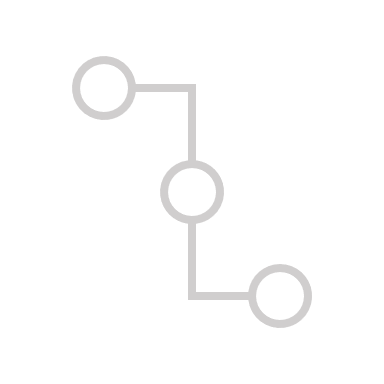 CONNECTINGTHE DOTS
HOW DOES THIS RELATE TO HUMAN TRAFFICKING?
Strong boundary setting helps us form stronger relationships with clear, respectful communication online and in person. Understanding boundaries, and how to persist in maintaining those boundaries is an important skill.
1.
Most trafficking situations start with gradual breeches of boundaries before moving to more explicit and extreme tactics.
2.
Understanding consent and practicing boundary setting can help us learn to trust our gut and identify when someone is treating us in a way that is unsafe or compromises our own autonomy.
3.
[Speaker Notes: Strong boundary setting helps us form stronger relationships with clear, respectful communication online and in person. Understanding boundaries, and how to persist in maintaining those boundaries is an important skill.
Most trafficking situations start with gradual breeches of boundaries before moving to more explicit and extreme tactics.
Understanding consent and practicing boundary setting can help us learn to trust our gut and identify when someone is treating us in a way that is unsafe or compromises our own autonomy.]
REFLECT AND REVIEW
What are some ways you can practice healthy boundary setting?
How can you help your peers practice good boundary setting?
If you have a job, what are some ways to ensure that your worker rights are not violated?
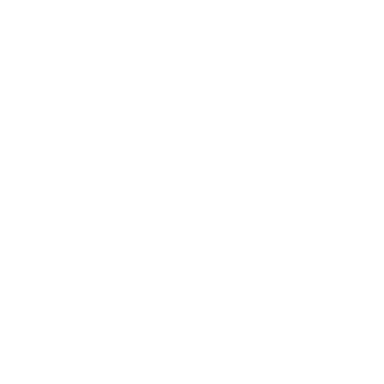 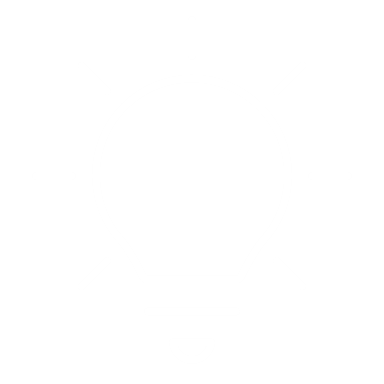 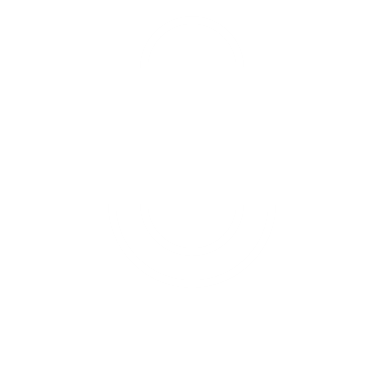 [Speaker Notes: Have students respond to one or all of the following prompts (time-permitting):

What are some ways you can practice healthy boundary setting?
How can you help your peers practice good boundary setting?
If you have a job, what are some ways to ensure that your worker rights are not violated?

Invite students to share their answers with the group.]
UPCOMING MEETINGSAND IMPORTANT INFO
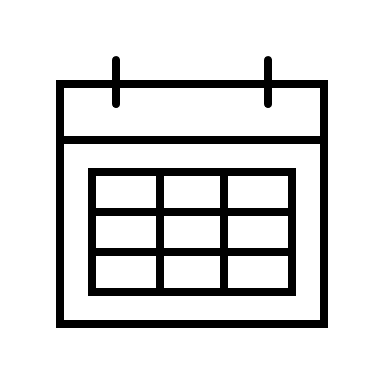 [Upcoming meeting date/time]
[Upcoming meeting date/time]
[Text]
[Text]